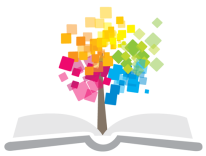 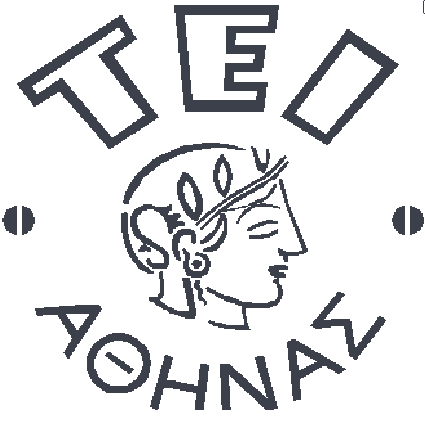 Ανοικτά Ακαδημαϊκά Μαθήματα στο ΤΕΙ Αθήνας
Κινησιοθεραπεία (E)
Ενότητα 1: Θέσεις Χαλάρωσης
Δωροθέα Μακρυγιάννη Pt MSc
Τμήμα Φυσικοθεραπείας
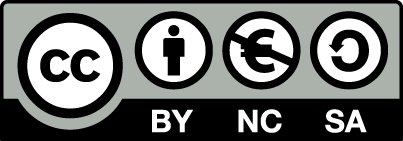 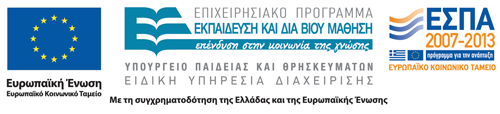 Χαλαρή Θέση 1/2
Η ικανή και αναγκαία συνθήκη για να χαρακτηριστεί κάποια θέση ως θέση χαλάρωσης είναι η ελάχιστη έως μηδενική (εάν  γίνεται) κατανάλωση μυϊκής ενέργειας. Δηλαδή να μην απαιτείται αυξημένος μυϊκός τόνος - τα μυϊκά συστήματα να ευρίσκονται σε μυϊκό τόνο ηρεμίας. 
Η χαλαρή θέση εξασφαλίζεται με μέσες θέσεις στις αρθρώσεις προκειμένου να μην υπάρχουν διατάσεις  σε δομές μη συσταλτές αλλά και τα ανάλογα μυϊκά συστήματα επίσης να μην ευρίσκονται σε διάταση.
1
Χαλαρή Θέση 2/2
Τα μέλη χρειάζεται να υποστηρίζονται κατάλληλα με  «μαξιλάρια » που εξασφαλίζουν άνεση στην στήριξη, λόγω  εύπλαστου και  ευχάριστου στη χρήση υλικού, ώστε να μην εργάζονται οι μύες.
 Η προσαρμογή της θέσης εξαρτάται από:
 το πρόβλημα του ασθενή, 
την αιτία για την οποία θα μείνει στην συγκεκριμένη θέση,
 οπωσδήποτε τον θεραπευτικό στόχο.
2
Ύπτια Κατάκλιση
Στην ύπτια κατάκλιση με τα κάτω άκρα σε έκταση χρειάζεται:
να δοθεί έμφαση στην λεκάνη (για την πιθανή πρόσθια κλίση),
να γίνει  μικρή κάμψη στα ισχία και στα γόνατα,
να υποστηριχθούν  τα πέλματα,
να τοποθετηθεί  σε μέση θέση η αυχενική μοίρα με κατάλληλη υποστήριξη της κεφαλής,  
να εξασφαλισθούν  μέσες θέσεις στις αρθρώσεις των άνω άκρων.
3
Πρηνής Θέση
Στην πρηνή κατάκλιση το ενδιαφέρον εντοπίζεται στις ίδιες περιοχές: οσφυϊκή μοίρα της σπονδυλικής στήλης, γόνατα, ισχία και ποδοκνημικές.
Ο στόχος είναι οι μέσες θέσεις των δομών του σώματος.
Η πρηνής κατάκλιση  δημιουργεί συγκεκριμένες σχέσεις μεταξύ των αρθρώσεων.
Ως βασική διέξοδος είναι:
η διόρθωση της λεκάνης με κατάλληλο τρόπο και
η θέση των χεριών σε έκταση, πλάι από τον κορμό, επάνω στο κρεβάτι.
4
Πλάγια Κατάκλιση
Στην πλάγια κατάκλιση στόχος είναι η ικανοποιητική υποστήριξη του κορμού στην πλάγια θέση.
Δεν πρέπει να υπάρχει δυνατότητα τυχαίας, πλάγιας και στροφικής  κίνησης  που θα έχει ως συνέπεια μυϊκή δραστηριότητα (ισομετρική σύσπαση).
Ο έλεγχος ξεκινά από την λεκάνη, με τα ισχία(ή το ένα ισχίο) σε σχετική κάμψη.
Κάθε περιοχή του σώματος πρέπει να «αναπαύεται» σε πραγματική επιφάνεια, ευχάριστη και φιλική για το άτομο (μαξιλάρια...).
5
Πίεση 1/2
Τα προβλήματα υγείας που αναγκάζουν το άτομο να παραμένει πολλές ώρες την ημέρα σε κατάκλιση θα καθορίσουν  τον τρόπο με τον οποίο  ο φυσικοθεραπευτής  θα οργανώσει  τις θέσεις του. 
Καθοριστικός παράγοντας είναι:
Η υγεία των ζωτικών συστημάτων (αναπνευστικό, καρδιαγγειακό κ.λ.π.) και 
Η υγεία των ιστών που δέχονται πίεση. 
Πίεση είναι  η δύναμη που ασκείται στην μονάδα της επιφάνειας.
6
Πίεση 2/2
Η πίεση που ασκείται σε συγκεκριμένα σημεία είναι δυνατόν να προκαλέσει καταστροφή των ιστών. Πρέπει να ληφθεί ιδιαίτερη μέριμνα.
Οι οστικές προεξοχές του σώματος,
    που διατρέχουν κίνδυνο από αυξημένη πίεση  είναι:
Καθιστή θέση: Τα ισχιακά κυρτώματα
Ύπτια θέση:  Οι ωμοπλάτες   
Οι αγκώνες 
Το  ιερό οστό   και 
Οι πτέρνες
Τα υπέρβαρα άτομα καθώς και τα ισχνά διατρέχουν μεγαλύτερο κίνδυνο ανάπτυξης άτονων ελκών.
7
Τέλος Ενότητας
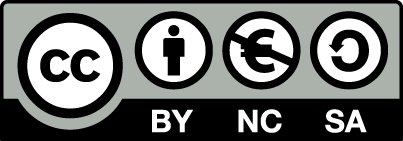 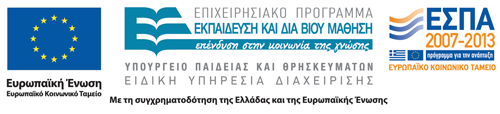 Σημειώματα
Σημείωμα Αναφοράς
Copyright Τεχνολογικό Εκπαιδευτικό Ίδρυμα Αθήνας, Δωροθέα Μακρυγιάννη 2014. Δωροθέα Μακρυγιάννη. «Κινησιοθεραπεία (Ε). Ενότητα 1: Θέσεις Χαλάρωσης». Έκδοση: 1.0. Αθήνα 2014. Διαθέσιμο από τη δικτυακή διεύθυνση: ocp.teiath.gr.
Σημείωμα Αδειοδότησης
Το παρόν υλικό διατίθεται με τους όρους της άδειας χρήσης Creative Commons Αναφορά, Μη Εμπορική Χρήση Παρόμοια Διανομή 4.0 [1] ή μεταγενέστερη, Διεθνής Έκδοση.   Εξαιρούνται τα αυτοτελή έργα τρίτων π.χ. φωτογραφίες, διαγράμματα κ.λ.π., τα οποία εμπεριέχονται σε αυτό. Οι όροι χρήσης των έργων τρίτων επεξηγούνται στη διαφάνεια  «Επεξήγηση όρων χρήσης έργων τρίτων». 
Τα έργα για τα οποία έχει ζητηθεί άδεια  αναφέρονται στο «Σημείωμα  Χρήσης Έργων Τρίτων».
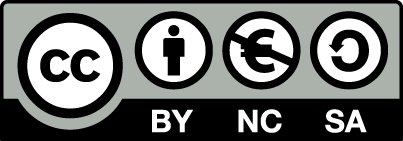 [1] http://creativecommons.org/licenses/by-nc-sa/4.0/ 
Ως Μη Εμπορική ορίζεται η χρήση:
που δεν περιλαμβάνει άμεσο ή έμμεσο οικονομικό όφελος από την χρήση του έργου, για το διανομέα του έργου και αδειοδόχο
που δεν περιλαμβάνει οικονομική συναλλαγή ως προϋπόθεση για τη χρήση ή πρόσβαση στο έργο
που δεν προσπορίζει στο διανομέα του έργου και αδειοδόχο έμμεσο οικονομικό όφελος (π.χ. διαφημίσεις) από την προβολή του έργου σε διαδικτυακό τόπο
Ο δικαιούχος μπορεί να παρέχει στον αδειοδόχο ξεχωριστή άδεια να χρησιμοποιεί το έργο για εμπορική χρήση, εφόσον αυτό του ζητηθεί.
Επεξήγηση όρων χρήσης έργων τρίτων
Δεν επιτρέπεται η επαναχρησιμοποίηση του έργου, παρά μόνο εάν ζητηθεί εκ νέου άδεια από το δημιουργό.
©
διαθέσιμο με άδεια CC-BY
Επιτρέπεται η επαναχρησιμοποίηση του έργου και η δημιουργία παραγώγων αυτού με απλή αναφορά του δημιουργού.
διαθέσιμο με άδεια CC-BY-SA
Επιτρέπεται η επαναχρησιμοποίηση του έργου με αναφορά του δημιουργού, και διάθεση του έργου ή του παράγωγου αυτού με την ίδια άδεια.
διαθέσιμο με άδεια CC-BY-ND
Επιτρέπεται η επαναχρησιμοποίηση του έργου με αναφορά του δημιουργού. 
Δεν επιτρέπεται η δημιουργία παραγώγων του έργου.
διαθέσιμο με άδεια CC-BY-NC
Επιτρέπεται η επαναχρησιμοποίηση του έργου με αναφορά του δημιουργού. 
Δεν επιτρέπεται η εμπορική χρήση του έργου.
Επιτρέπεται η επαναχρησιμοποίηση του έργου με αναφορά του δημιουργού
και διάθεση του έργου ή του παράγωγου αυτού με την ίδια άδεια.
Δεν επιτρέπεται η εμπορική χρήση του έργου.
διαθέσιμο με άδεια CC-BY-NC-SA
διαθέσιμο με άδεια CC-BY-NC-ND
Επιτρέπεται η επαναχρησιμοποίηση του έργου με αναφορά του δημιουργού.
Δεν επιτρέπεται η εμπορική χρήση του έργου και η δημιουργία παραγώγων του.
διαθέσιμο με άδεια 
CC0 Public Domain
Επιτρέπεται η επαναχρησιμοποίηση του έργου, η δημιουργία παραγώγων αυτού και η εμπορική του χρήση, χωρίς αναφορά του δημιουργού.
Επιτρέπεται η επαναχρησιμοποίηση του έργου, η δημιουργία παραγώγων αυτού και η εμπορική του χρήση, χωρίς αναφορά του δημιουργού.
διαθέσιμο ως κοινό κτήμα
χωρίς σήμανση
Συνήθως δεν επιτρέπεται η επαναχρησιμοποίηση του έργου.
Διατήρηση Σημειωμάτων
Οποιαδήποτε αναπαραγωγή ή διασκευή του υλικού θα πρέπει να συμπεριλαμβάνει:
το Σημείωμα Αναφοράς
το Σημείωμα Αδειοδότησης
τη δήλωση Διατήρησης Σημειωμάτων
το Σημείωμα Χρήσης Έργων Τρίτων (εφόσον υπάρχει)
μαζί με τους συνοδευόμενους υπερσυνδέσμους.
Χρηματοδότηση
Το παρόν εκπαιδευτικό υλικό έχει αναπτυχθεί στo πλαίσιo του εκπαιδευτικού έργου του διδάσκοντα.
Το έργο «Ανοικτά Ακαδημαϊκά Μαθήματα στο Πανεπιστήμιο Αθηνών» έχει χρηματοδοτήσει μόνο την αναδιαμόρφωση του εκπαιδευτικού υλικού. 
Το έργο υλοποιείται στο πλαίσιο του Επιχειρησιακού Προγράμματος «Εκπαίδευση και Δια Βίου Μάθηση» και συγχρηματοδοτείται από την Ευρωπαϊκή Ένωση (Ευρωπαϊκό Κοινωνικό Ταμείο) και από εθνικούς πόρους.
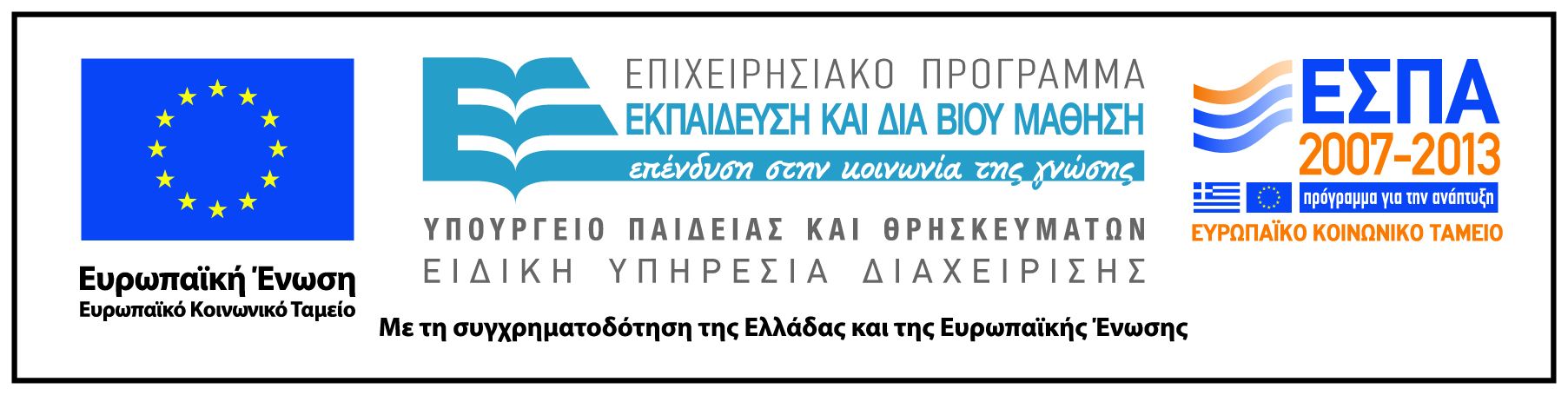